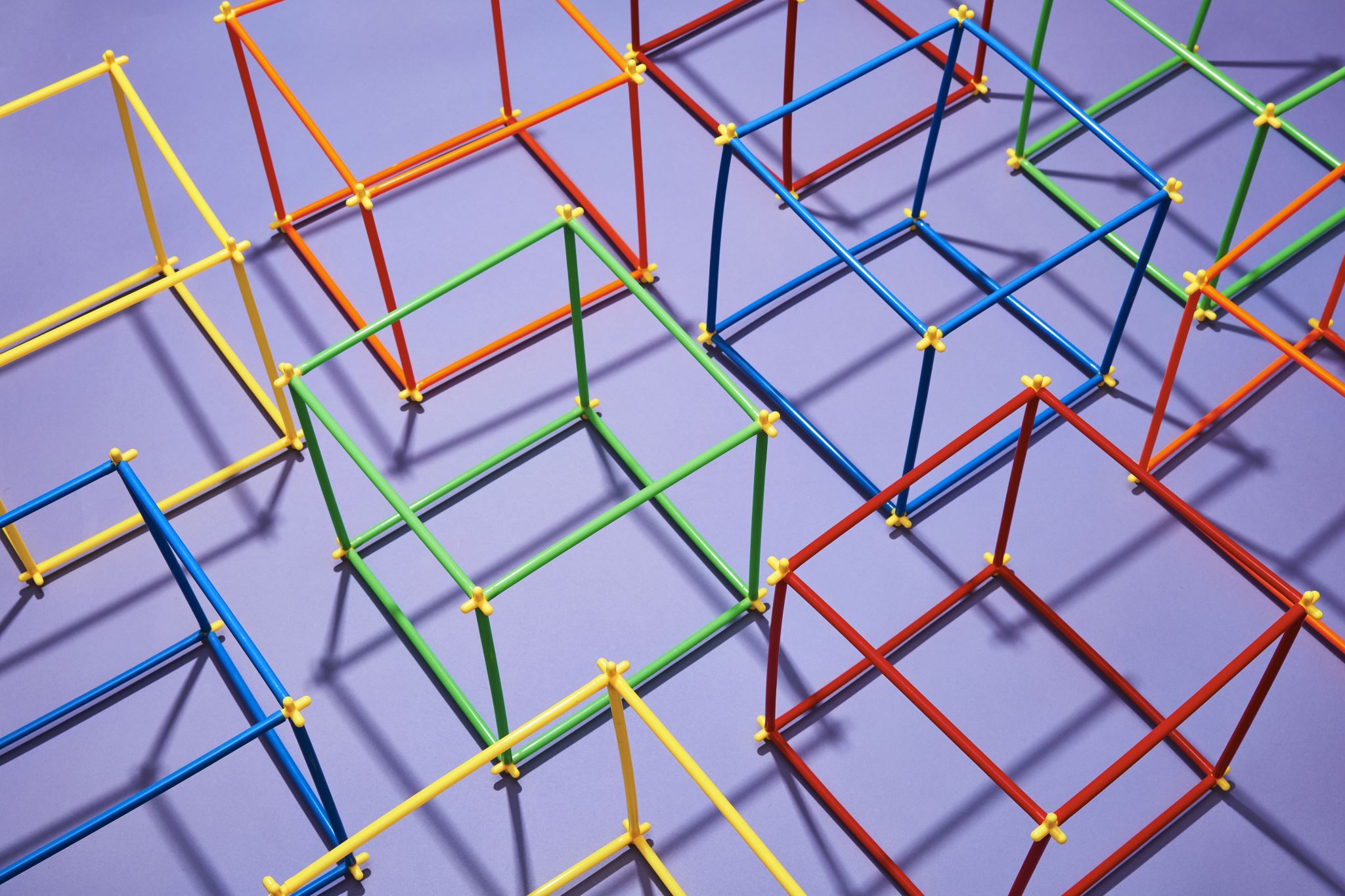 5: DataLink Layer
Sistemi Operativi e Reti
Il livello fisico (PHY)
Il livello fisico
Aspetti importanti:

Modalità di trasmissione fisica dell’informazione
Materiali usati
Standardizzazione di apparati, cavi e connettori
5: DataLink Layer
Il Mezzo trasmissivo
Latenza
Banda
Rapporto segnale/rumore
Spazio e Tempo
Teorema del campionamento
Tasso di trasmissione max (Teorema di Nyquist): C = 2B log2 H
Teorema di Shannon-Hartley: C = B log2(1 + S/N)
Tecniche di trasmissione: binaria, fsk, qam
Suddivisione multicanale
5: DataLink Layer
Manchester encoding
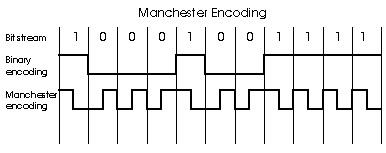 Used in 10BaseT
Each bit has a transition
Allows clocks in sending and receiving nodes to synchronize to each other
no need for a centralized, global clock among nodes!
Hey, this is physical-layer stuff!
5: DataLink Layer
The Local Loop: Modems, ADSL, and Wireless
The use of both analog and digital transmissions for a computer to computer call.  Conversion is done by the modems and codecs.
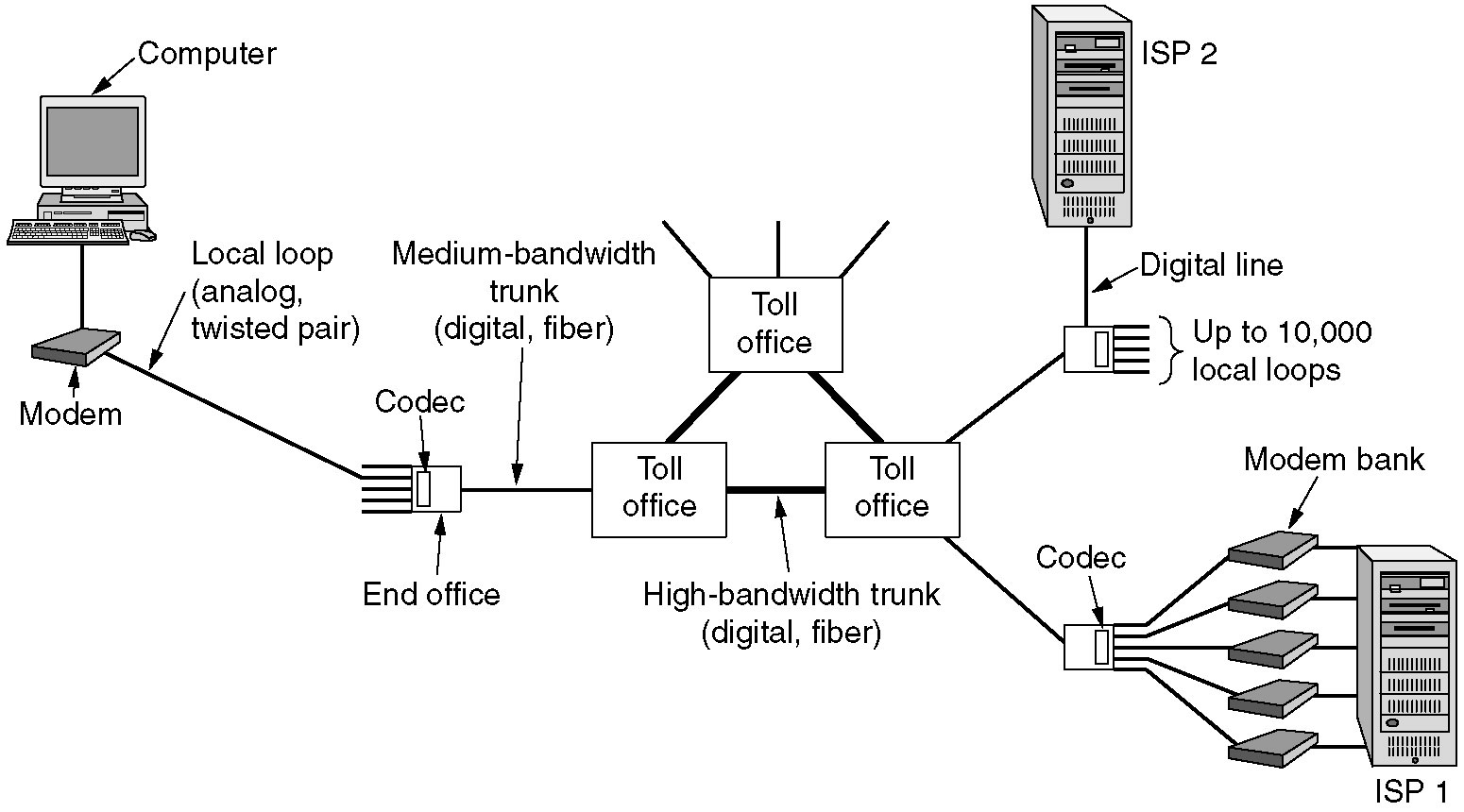 5: DataLink Layer
Modems
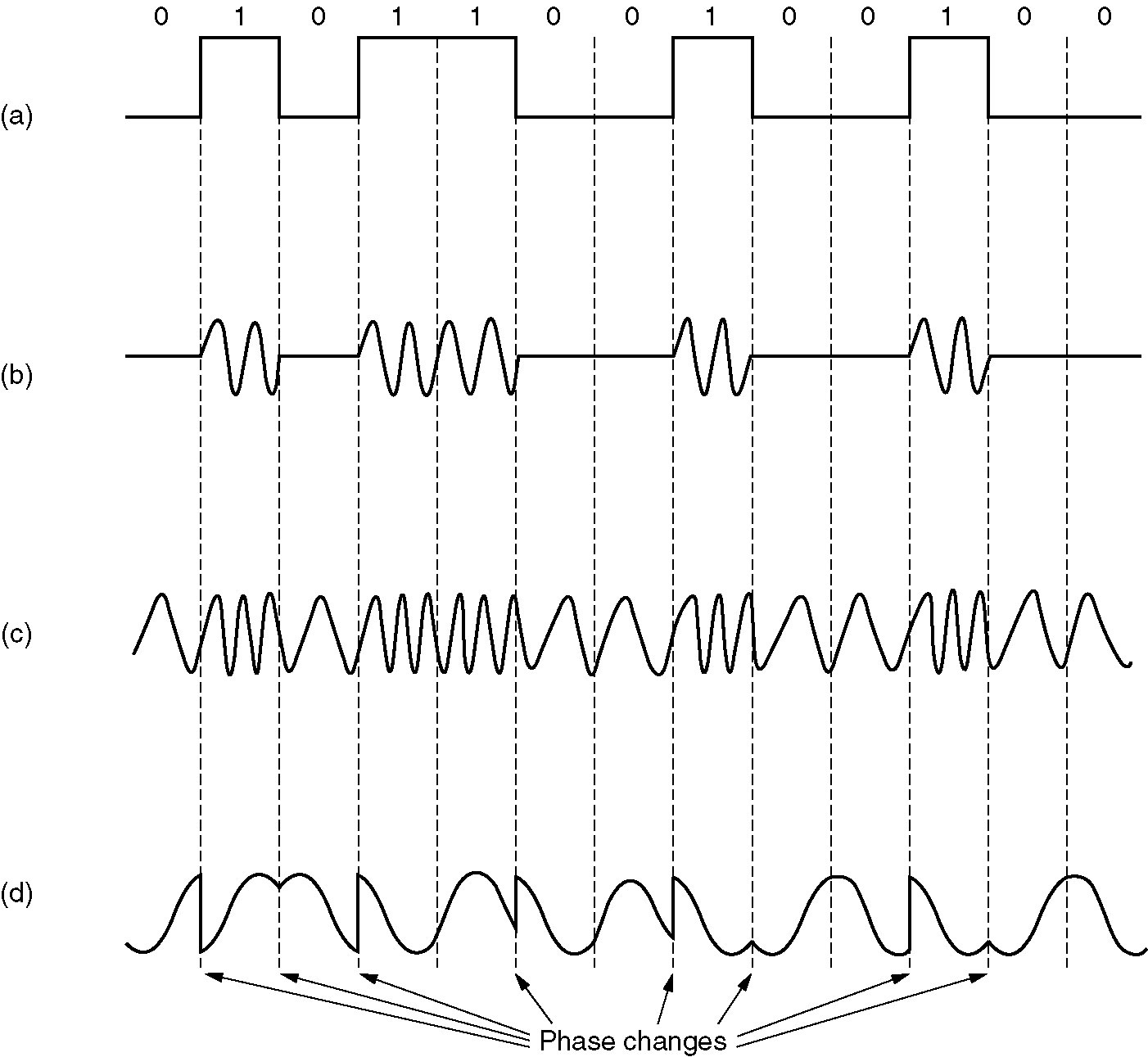 (a) A binary signal
 (b) Amplitude modulation
(c) Frequency modulation
(d) Phase modulation
5: DataLink Layer
Modems (2)
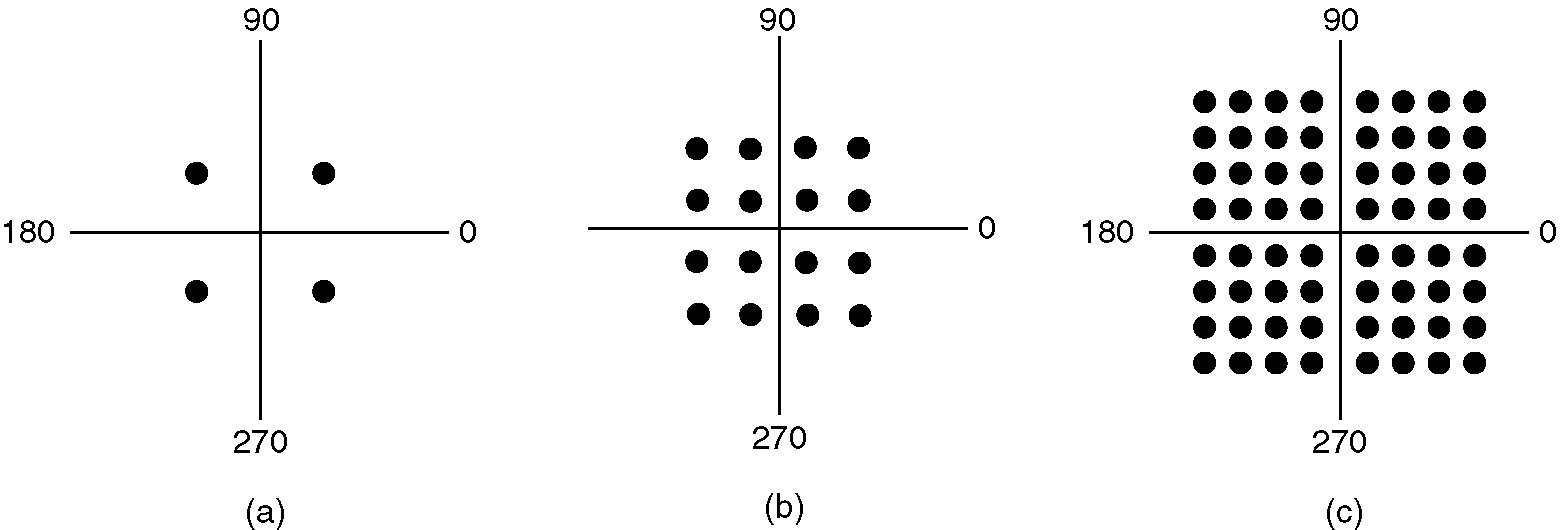 (a) QPSK.
(b) QAM-16.
(c) QAM-64.
5: DataLink Layer
Modems (3)
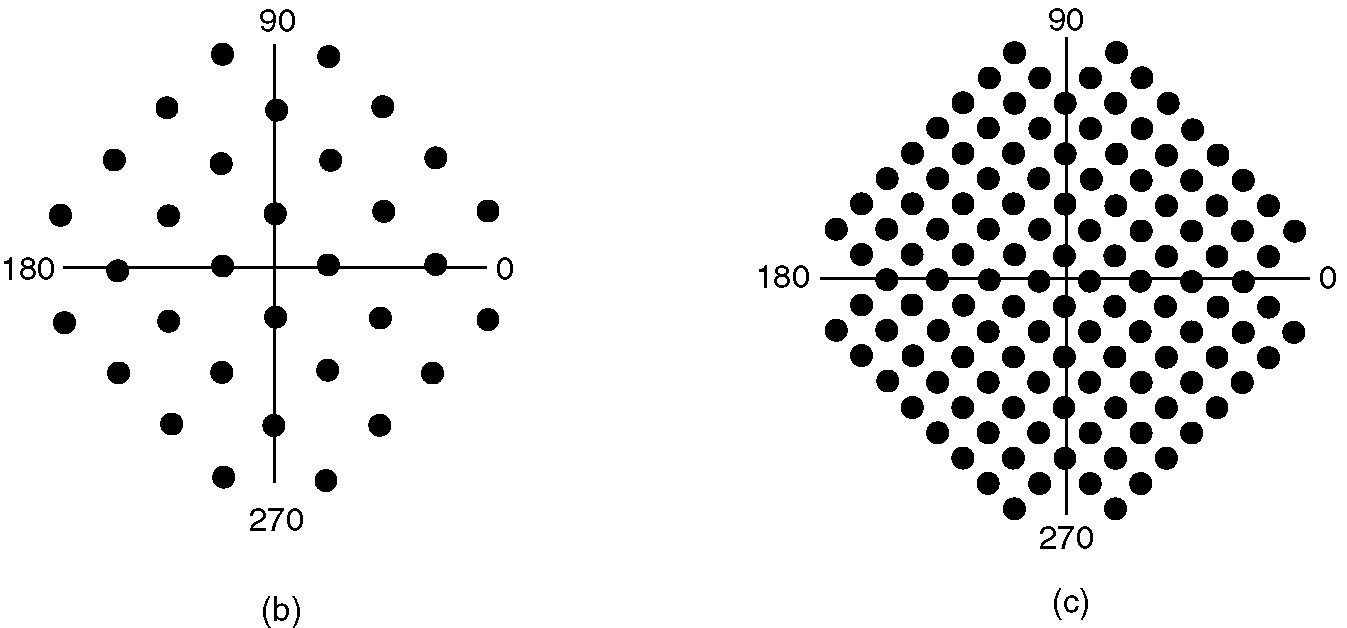 (b)
(a)
(a) V.32 for 9600 bps.
(b) V32 bis for 14,400 bps.
5: DataLink Layer
Mezzi trasmissivi
Hanno anche essi uno spettro, detto spettro di attenuazione
Più lungo è la distanza percorsa dal segnale più è attenuato il segnale
Ma sono possibili anche distorsioni
5: DataLink Layer
Mezzi trasmissivi a guida
Doppino intrecciato
Cavo Coassiale
Fibra Ottica
5: DataLink Layer
Doppino Intrecciato
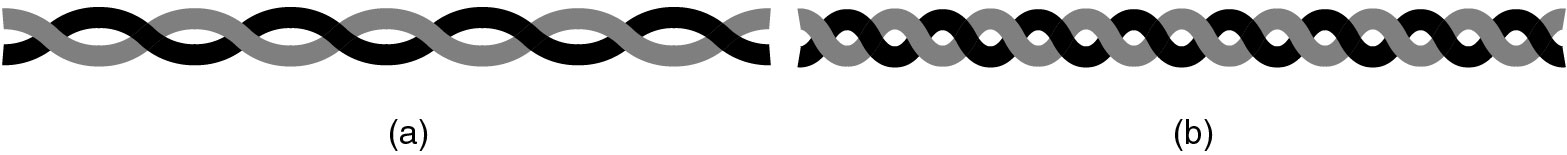 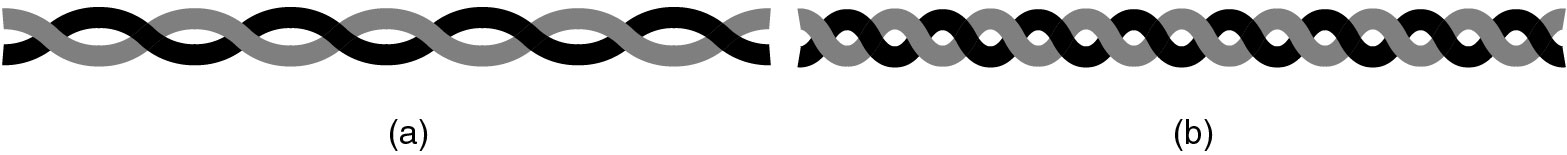 (a) Category 3 UTP.
(b) Category 5 UTP.
5: DataLink Layer
Cavo Coassiale
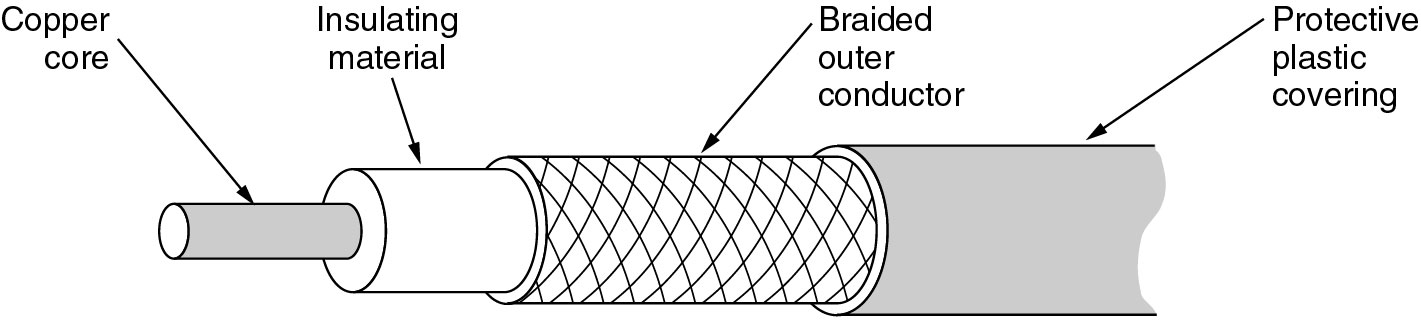 5: DataLink Layer
Fibra Ottica
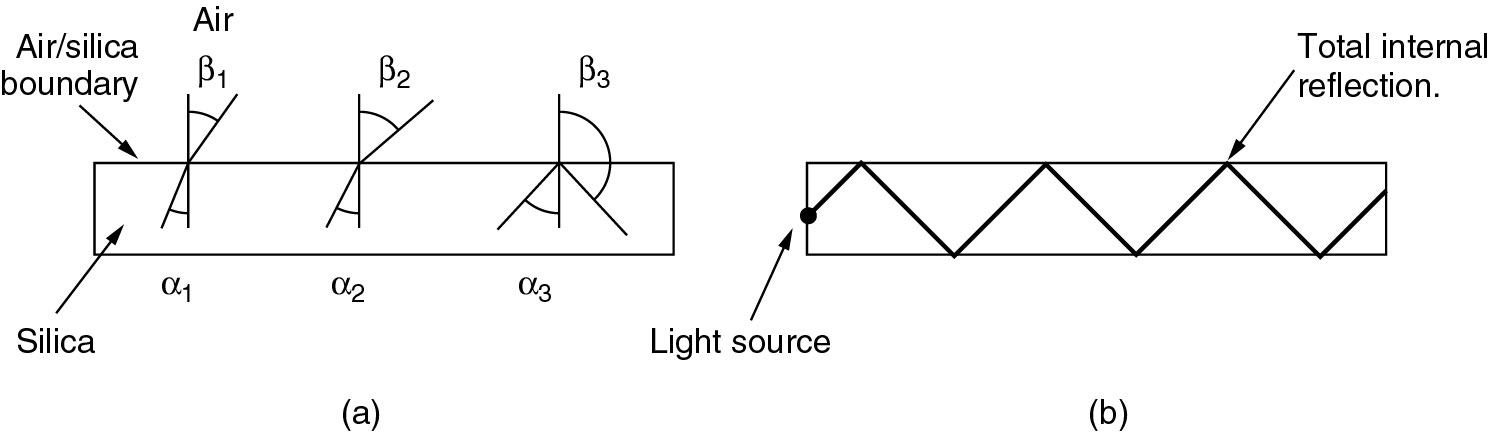 La luce è intrappolata nella fibra
5: DataLink Layer
Trasmissione della luce
Attenuazione della fibra
Lunghezza d’onda = frequenza * velocità del segnale (300’000km/sec)
dB = 20 log10 A
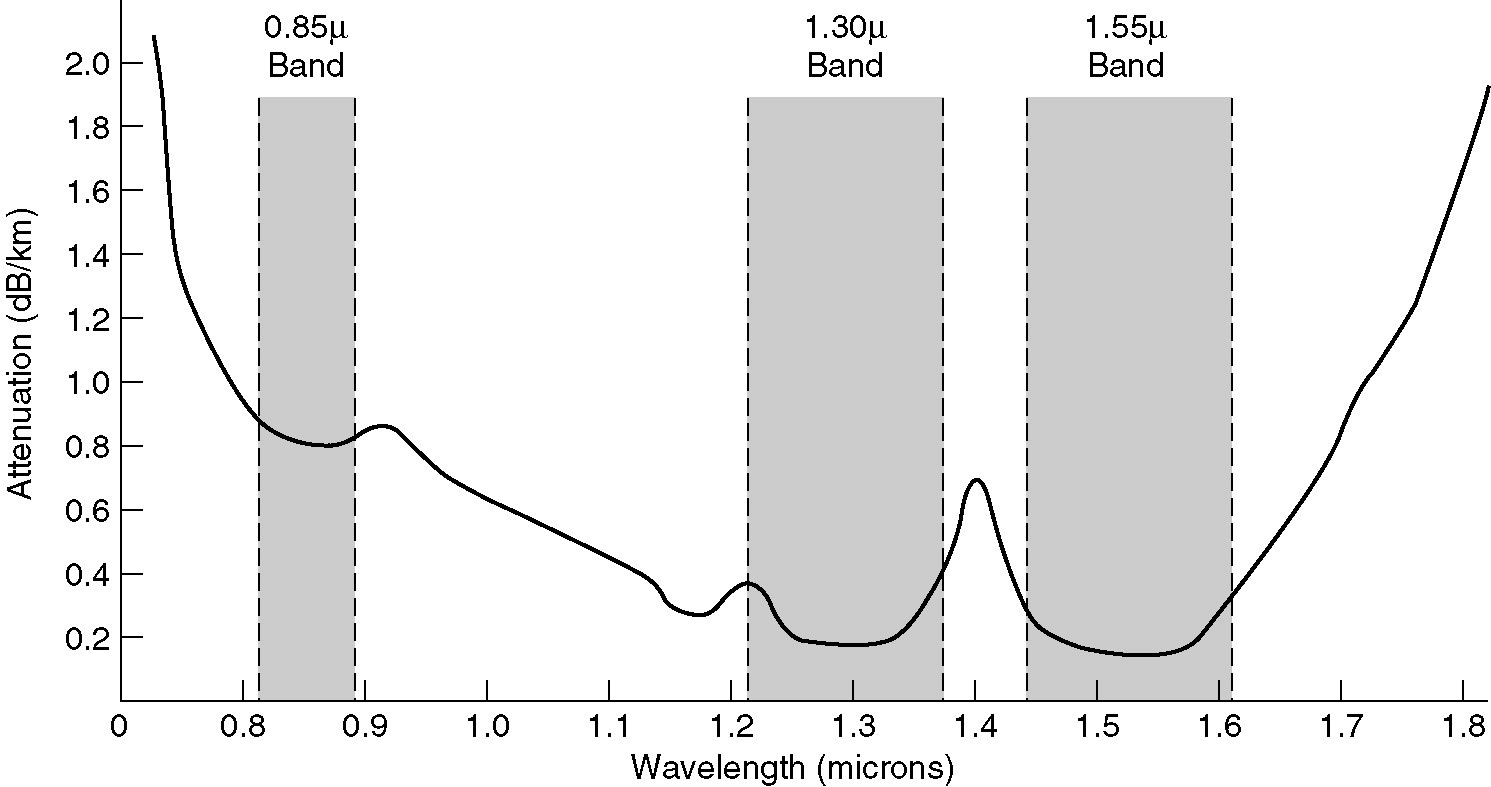 5: DataLink Layer
Fiber Cables
(a) Vista di una fibra singola
(b) Una guaina con tre fibre
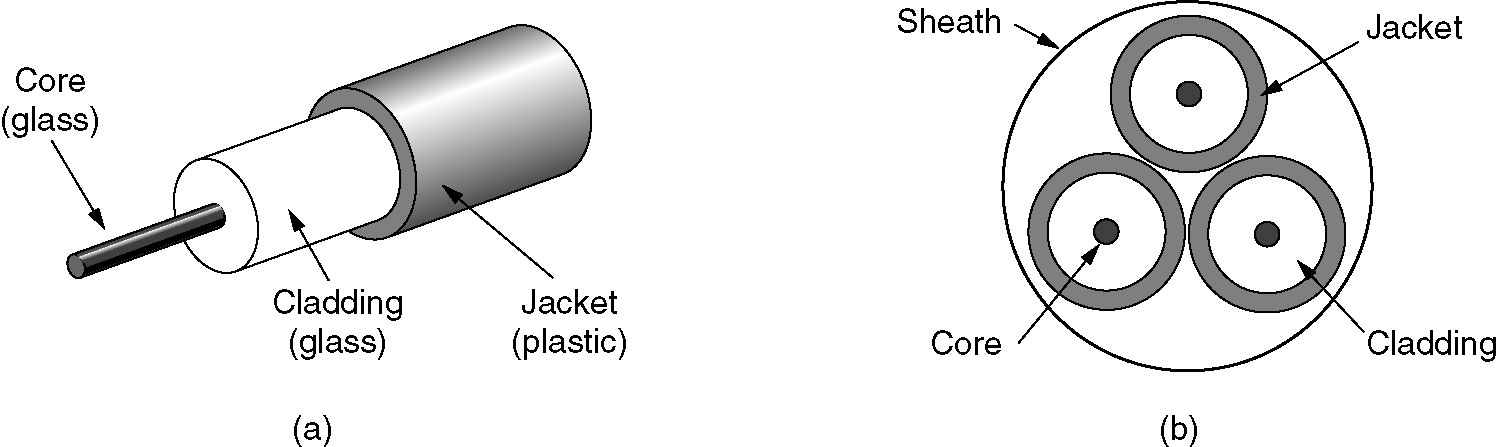 5: DataLink Layer
Tecnologie fibra ottica
Full duplex (802.3 esteso su fibra full duplex)

GPON
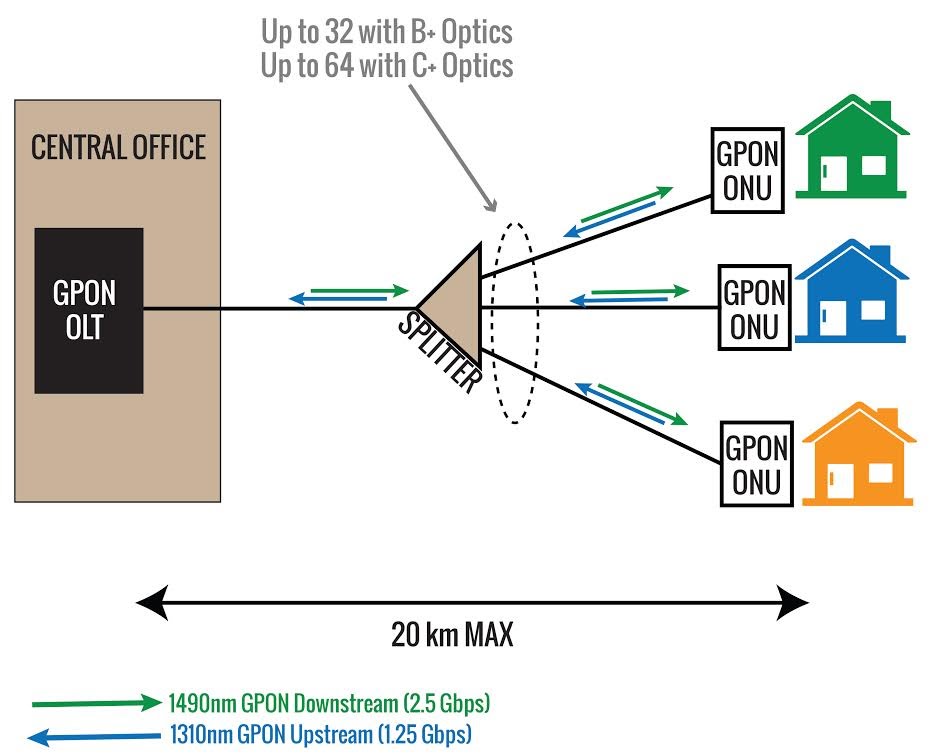 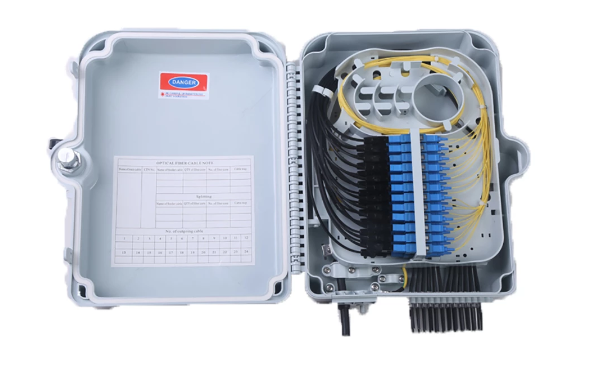 5: DataLink Layer
Le basi
Analisi di Fourier
Segnali a banda limitata
Massima velocità di un canale
5: DataLink Layer
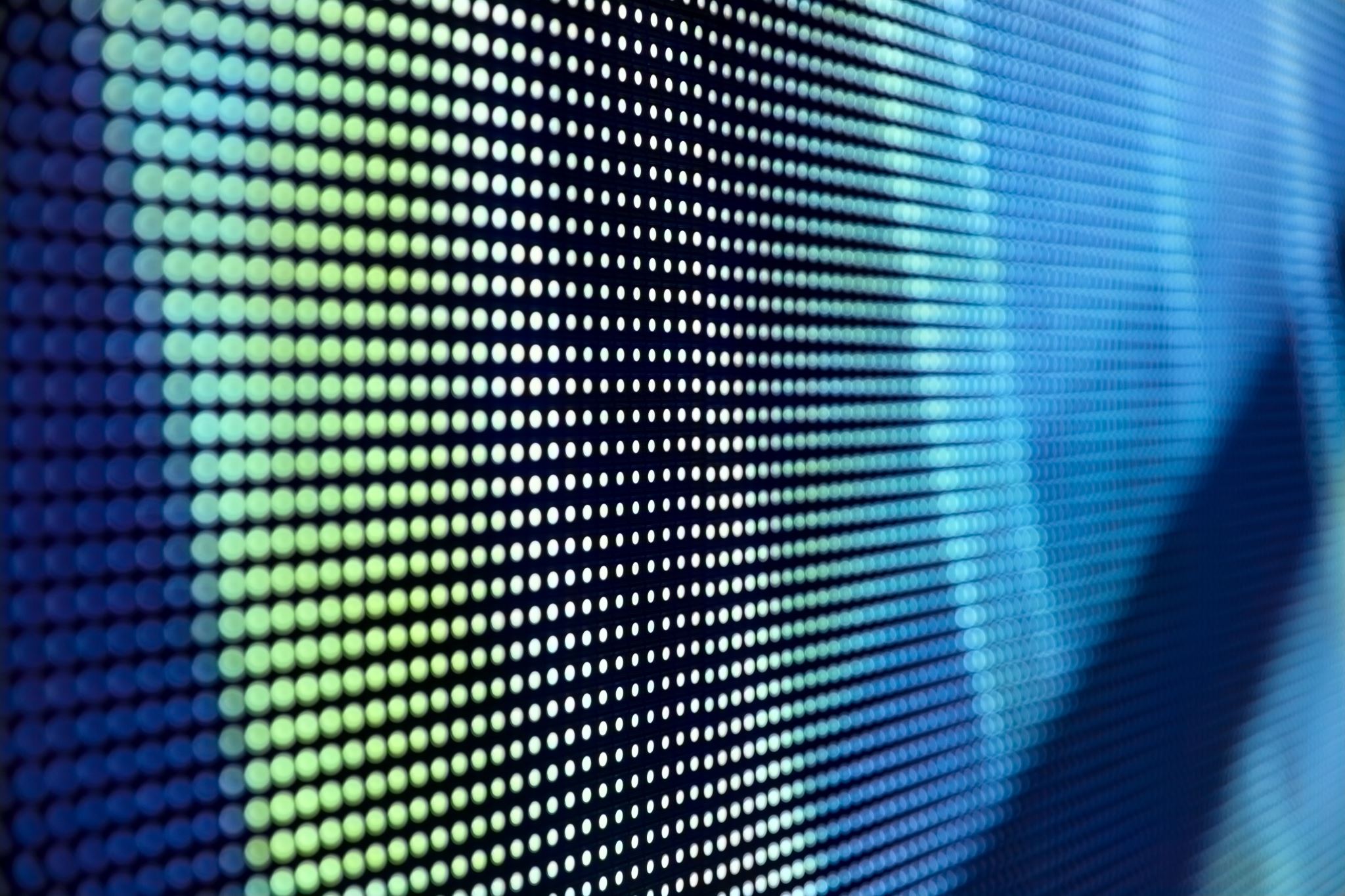 Ogni segnale ha un suo ‘spettro’
5: DataLink Layer
[Speaker Notes: Qui fare disegni alla lavagna]
Segnali a banda (spettro) limitata
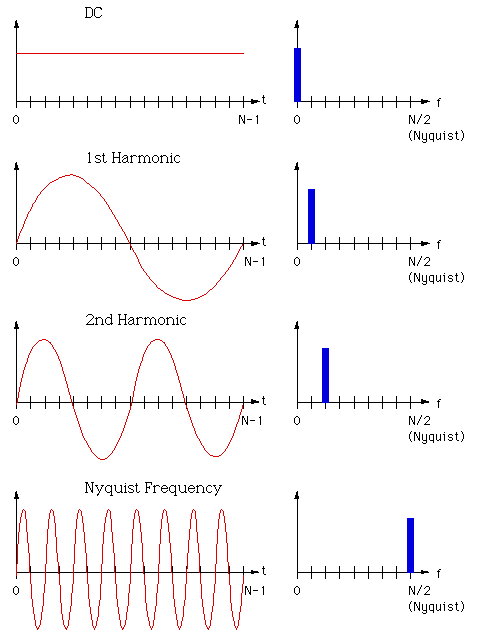 5: DataLink Layer
Frequency Division Multiplexing
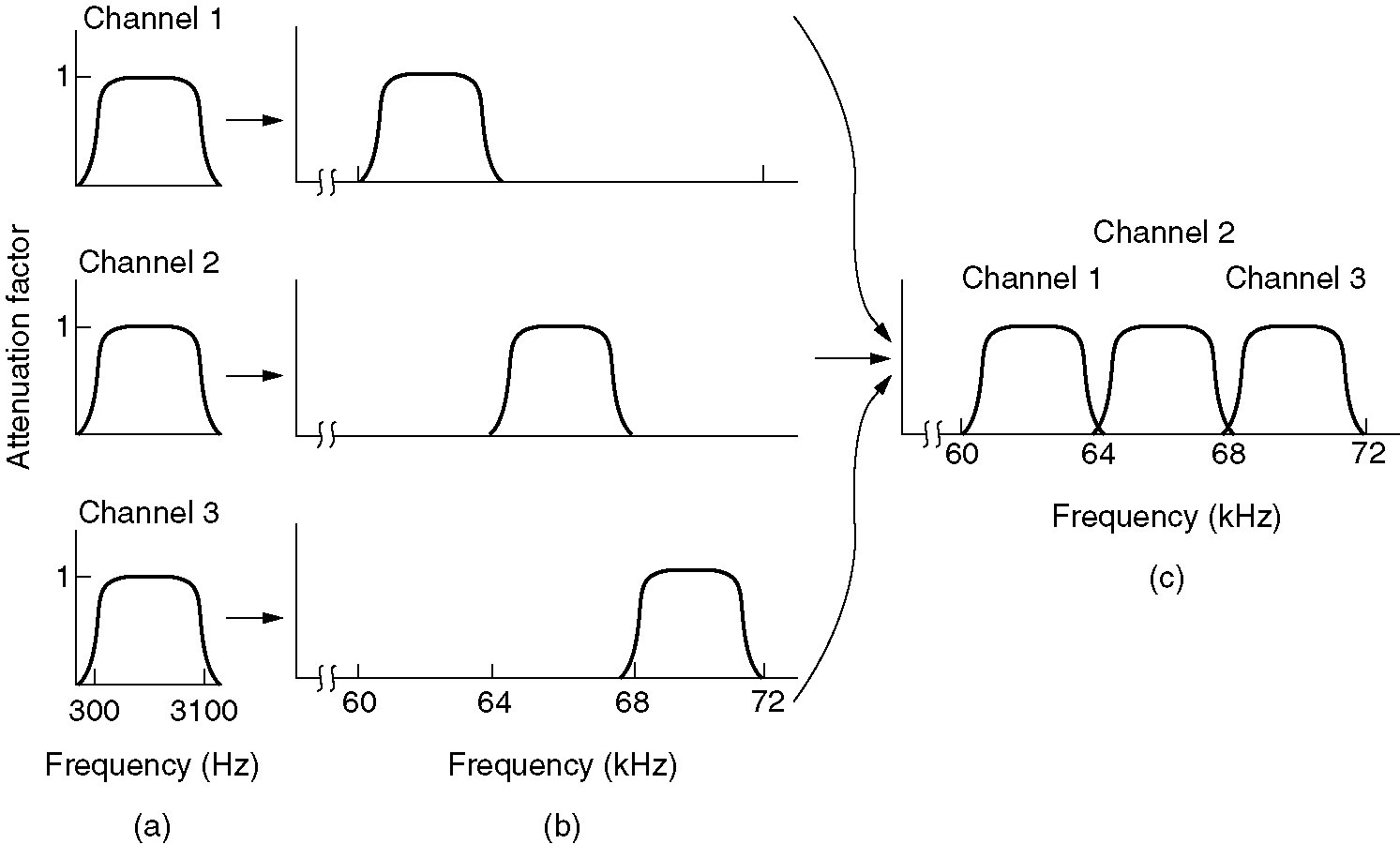 (a) The original bandwidths.
(b) The bandwidths raised in frequency.
(b) The multiplexed channel.
- Segnali di spettro non sovrapposto possono coesistere!
5: DataLink Layer
Digital Subscriber Lines (3)
A typical ADSL equipment configuration.
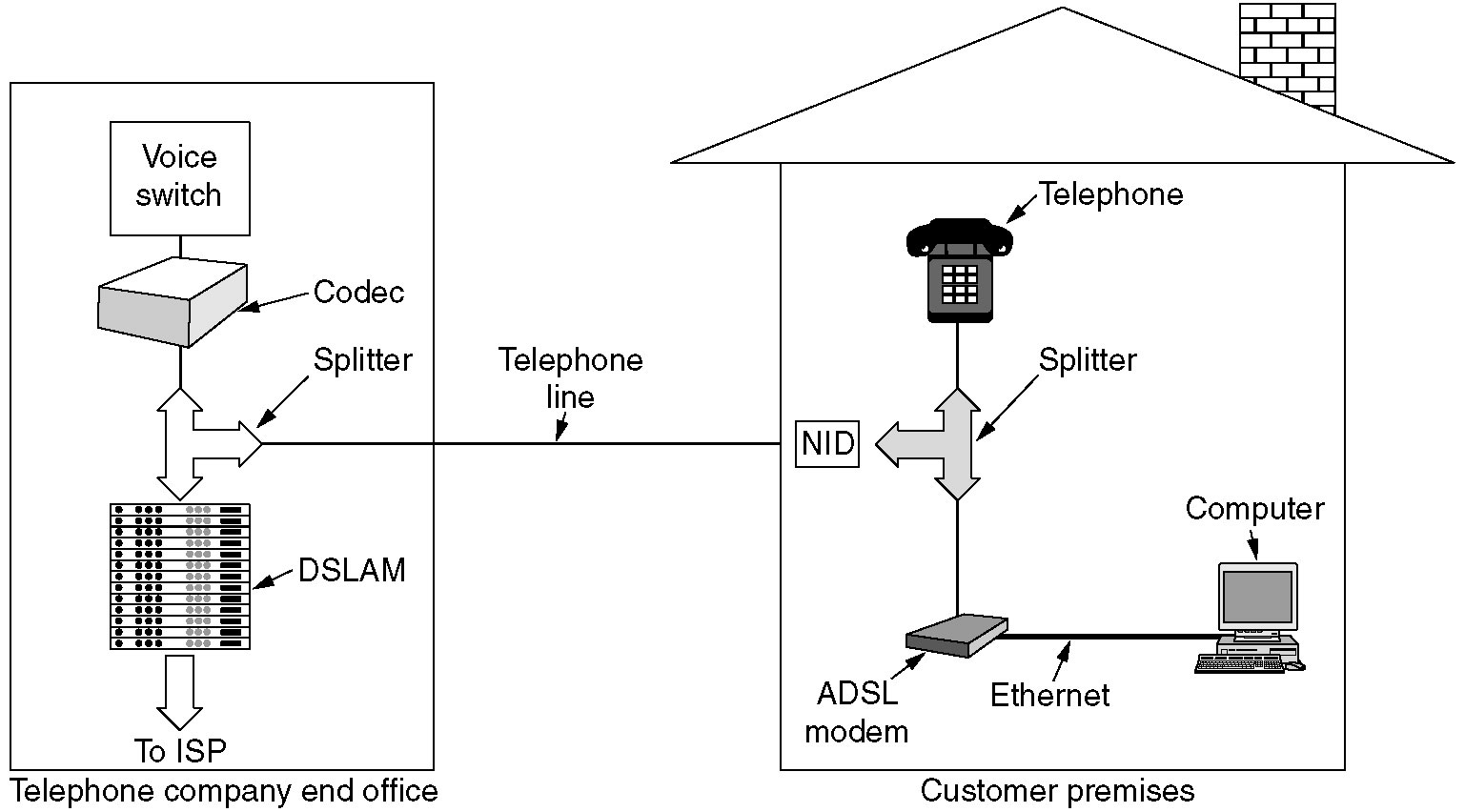 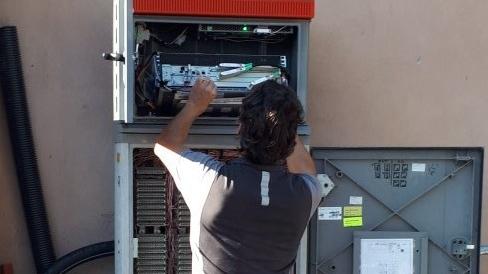 5: DataLink Layer
Digital Subscriber Lines (2)
Operation of ADSL/VDSL using discrete multitone modulation.
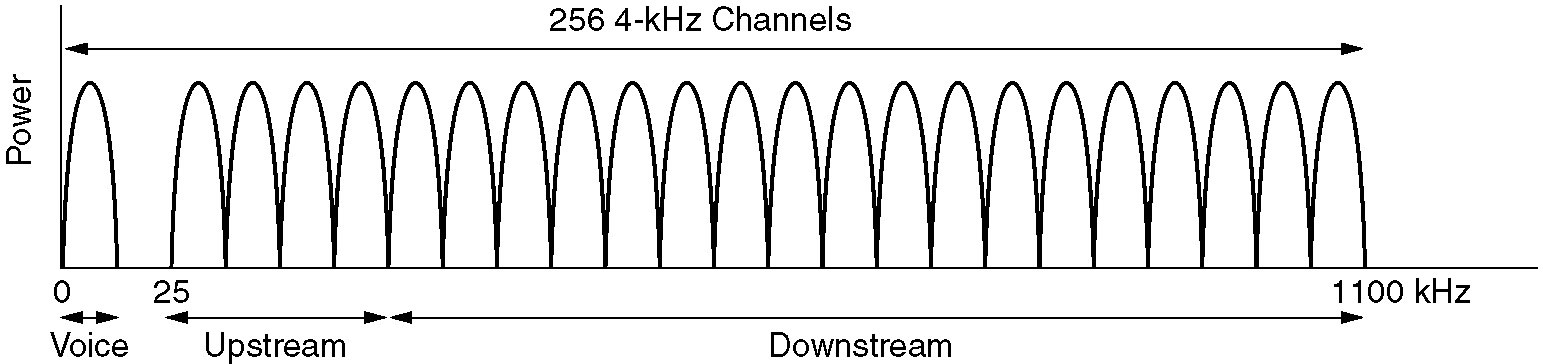 Usato per realizzazioni Fiber-to-the-street (FTTS/FTTC)
5: DataLink Layer
Attenuazione
5: DataLink Layer
Wifi Standards
https://en.wikipedia.org/wiki/IEEE_802.11ac-2013
https://en.wikipedia.org/wiki/IEEE_802.11ax-2021
5: DataLink Layer
Trasmissione non guidata
The Electromagnetic Spectrum
Radio Transmission
Microwave Transmission
Infrared and Millimeter Waves
Lightwave Transmission
5: DataLink Layer
802.11: Channels, association
802.11b: 2.4GHz-2.485GHz spectrum divided into 11 channels at different frequencies
AP admin chooses frequency for AP
interference possible: channel can be same as that chosen by neighboring AP!
host: must associate with an AP
scans channels, listening for beacon frames containing AP’s name (SSID) and MAC address
selects AP to associate with
may perform authentication [Chapter 8]
will typically run DHCP to get IP address in AP’s subnet
5: DataLink Layer
IEEE 802.11: multiple access
B
A
C
C
C’s signal
strength
A’s signal
strength
B
A
space
avoid collisions: 2+ nodes transmitting at same time
802.11: CSMA - sense before transmitting
don’t collide with ongoing transmission by other node
802.11: no collision detection!
difficult to receive (sense collisions) when transmitting due to weak received signals (fading)
can’t sense all collisions in any case: hidden terminal, fading
goal: avoid collisions: CSMA/C(ollision)A(voidance)
5: DataLink Layer
DIFS
data
SIFS
ACK
IEEE 802.11 MAC Protocol: CSMA/CA
802.11 sender
1 if sense channel idle for DIFS  then 
transmit entire frame (no CD)
2 if sense channel busy then 
start random backoff time
timer counts down while channel idle
transmit when timer expires
if no ACK, increase random backoff interval, repeat 2
802.11 receiver
- if frame received OK
   return ACK after SIFS (ACK needed due to hidden terminal problem)
sender
receiver
5: DataLink Layer
Avoiding collisions (more)
idea:  allow sender to “reserve” channel rather than random access of data frames: avoid  collisions of long  data frames
sender first transmits small request-to-send (RTS) packets to BS using CSMA
RTSs may still collide with each other (but they’re short)
BS broadcasts clear-to-send CTS in response to RTS
RTS heard by all nodes
sender transmits data frame
other stations defer transmissions
Avoid data frame collisions completely 
using small reservation packets!
5: DataLink Layer
RTS(B)
RTS(A)
reservation collision
RTS(A)
CTS(A)
CTS(A)
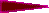 DATA (A)
ACK(A)
ACK(A)
Collision Avoidance: RTS-CTS exchange
B
A
AP
defer
time
5: DataLink Layer
6
4
2
2
6
6
6
2
0 - 2312
frame
control
duration
address
1
address
2
address
3
address
4
payload
CRC
seq
control
802.11 frame: addressing
Address 3: used only in ad hoc mode
Address 1: MAC address
of wireless host or AP 
to receive this frame
Address 3: MAC address
of router interface to which AP is attached
Address 2: MAC address
of wireless host or AP 
transmitting this frame
5: DataLink Layer
router
AP
Internet
R1 MAC addr  AP MAC addr
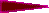 source address
dest. address
802.3 frame
AP MAC addr  H1 MAC addr R1 MAC addr
address 3
address 2
address 1
802.11 frame
802.11 frame: addressing
H1
R1
5: DataLink Layer
6
4
2
2
6
6
6
2
0 - 2312
frame
control
duration
address
1
address
2
address
3
address
4
payload
CRC
seq
control
2
2
4
1
1
1
1
1
1
1
1
Protocol
version
Type
Subtype
To
AP
From
AP
More 
frag
Retry
Power
mgt
More
data
WEP
Rsvd
802.11 frame: more
frame seq #
(for reliable ARQ)
duration of reserved 
transmission time (RTS/CTS)
frame type
(RTS, CTS, ACK, data)
5: DataLink Layer
Radio Transmission
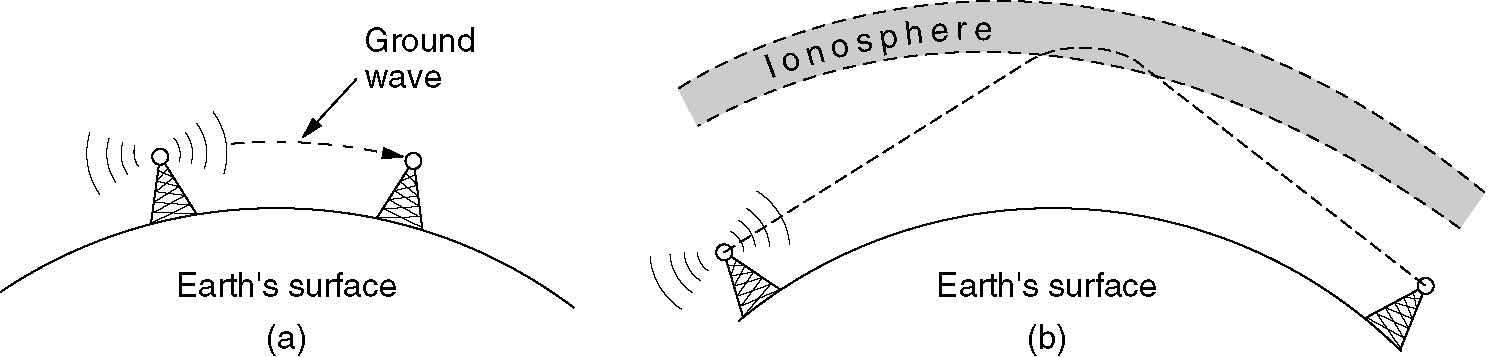 (a) In the VLF, LF, and MF bands, radio waves follow the curvature of the earth.
(b) In the HF band, they bounce off the ionosphere.
5: DataLink Layer
Politics of the Electromagnetic Spectrum
The ISM bands in the United States.
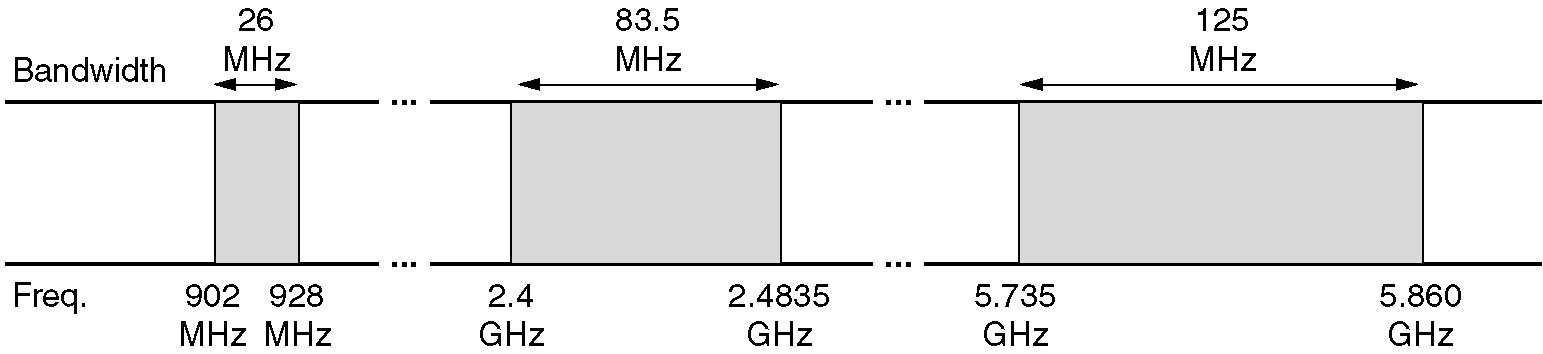 http://www.eccsrl.it/html/campi.html
http://www.med.ira.inaf.it/Interferenze_page.htm
5: DataLink Layer
Lightwave Transmission
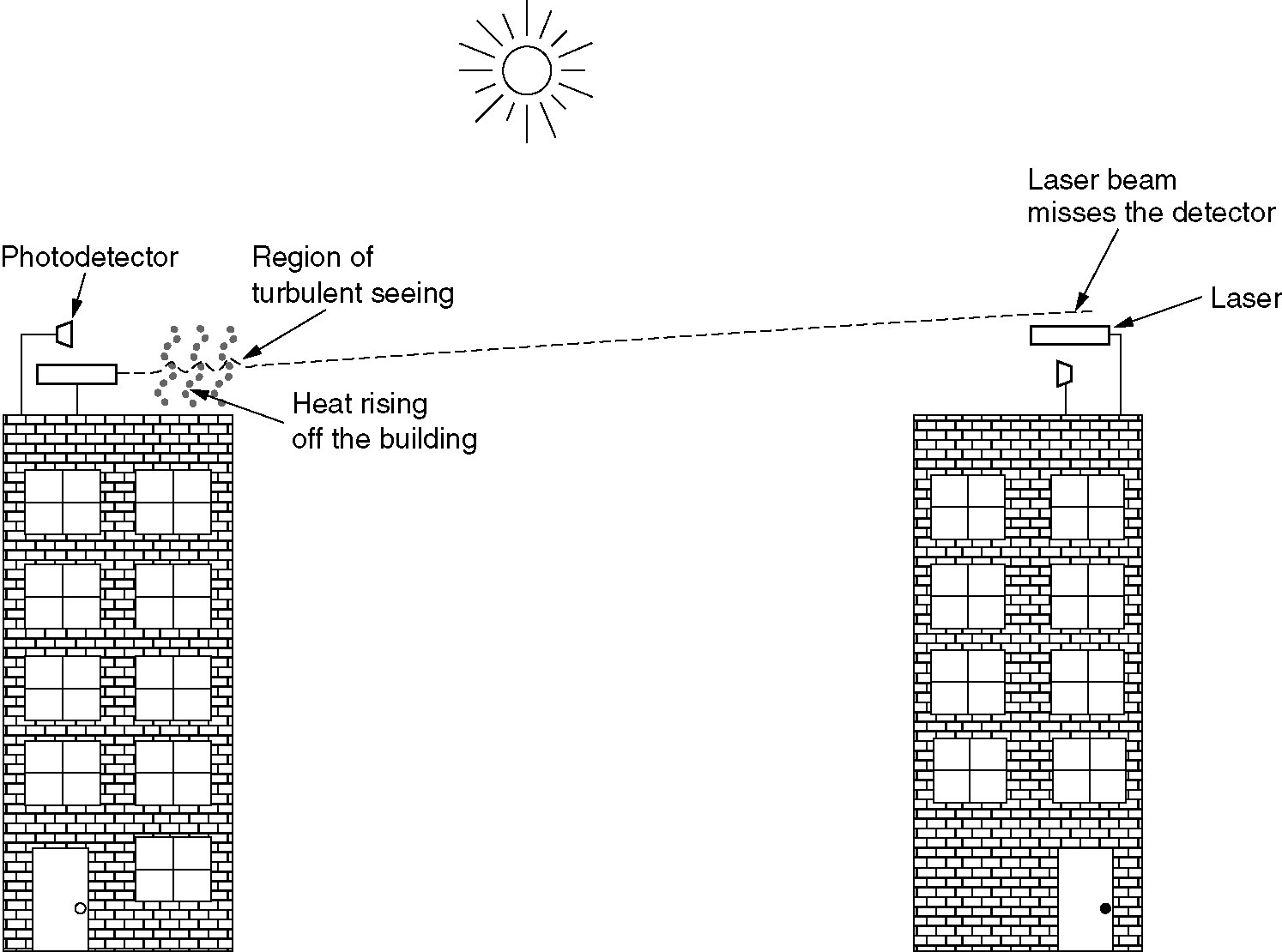 5: DataLink Layer
Communication Satellites (3)
VSATs using a hub.
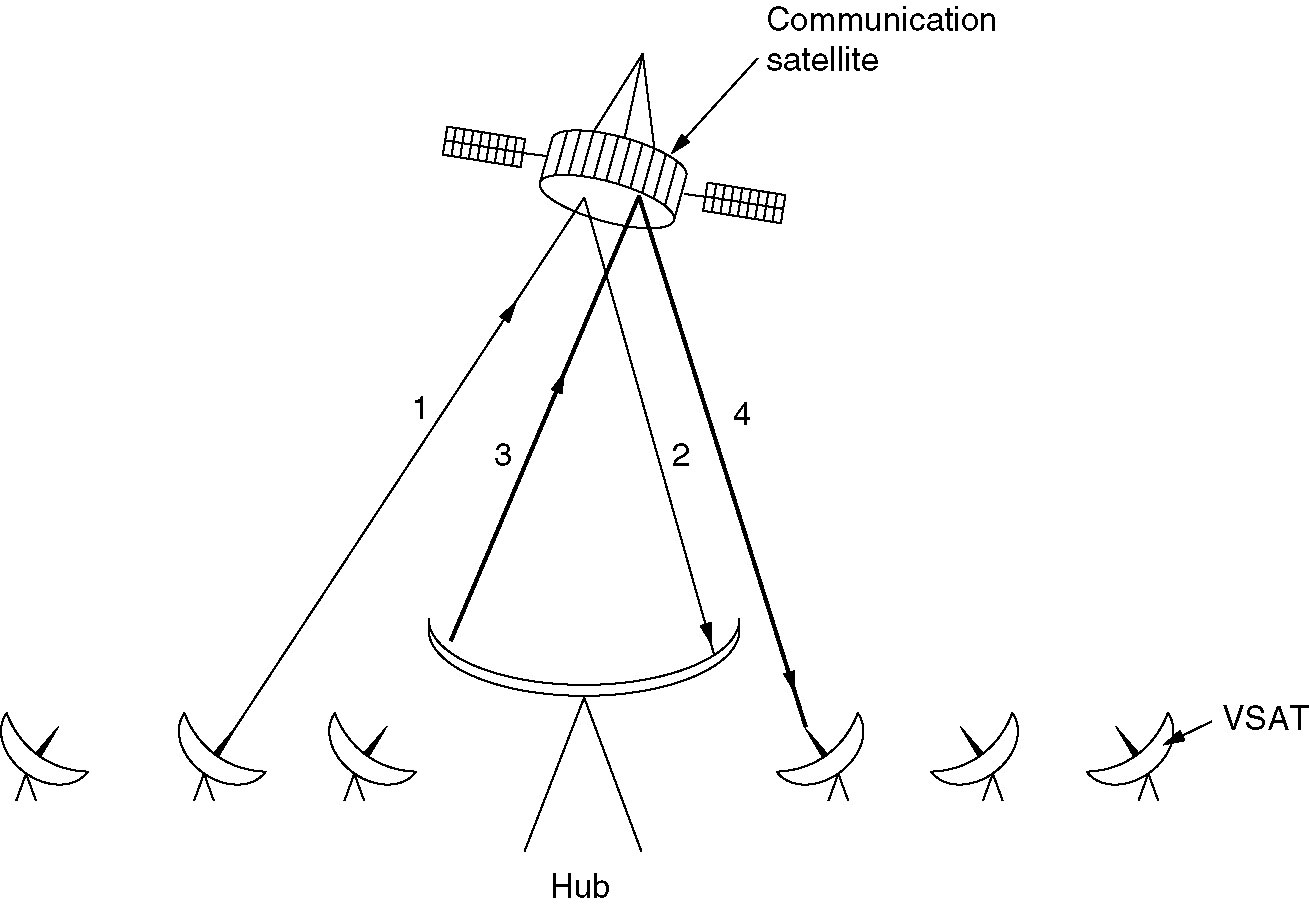 5: DataLink Layer
Wireless Local Loops
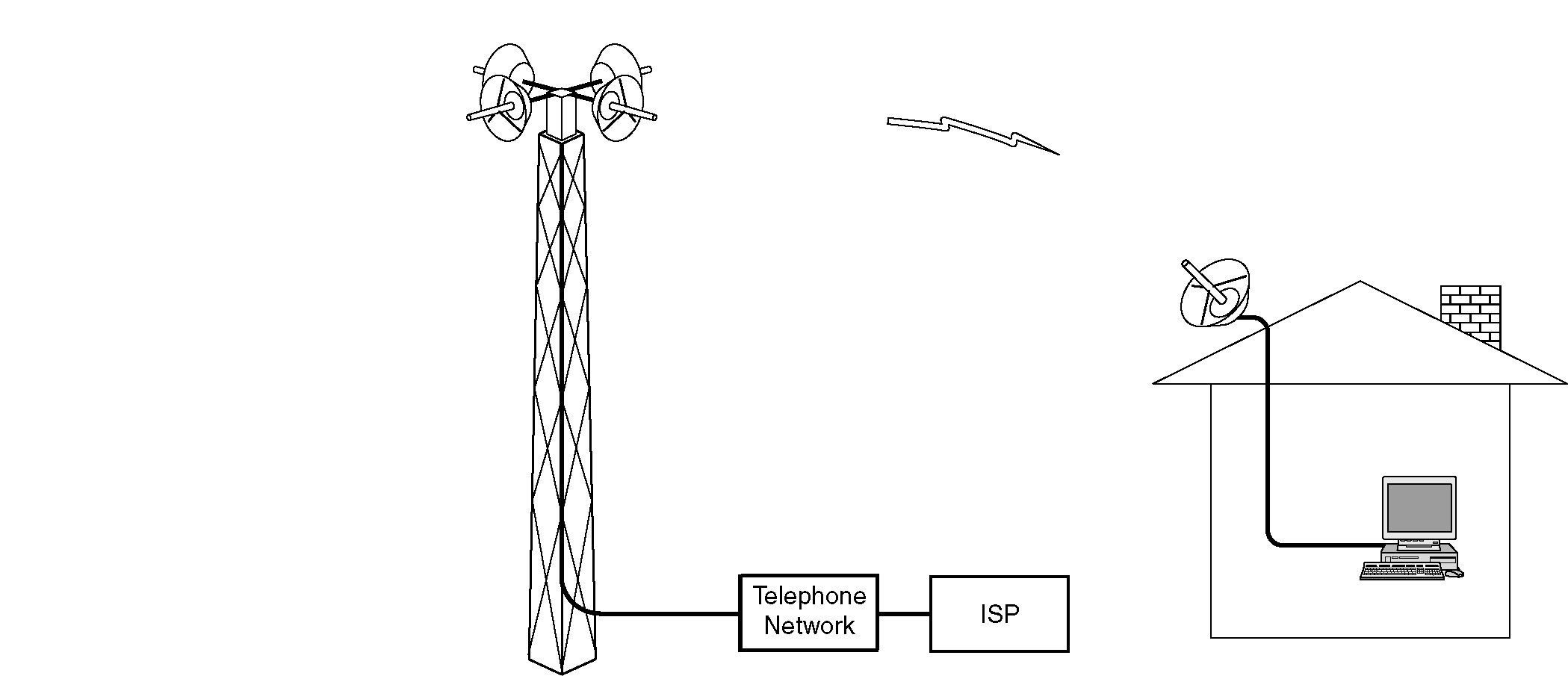 Architecture of an LMDS system.
5: DataLink Layer
Time Division Multiplexing
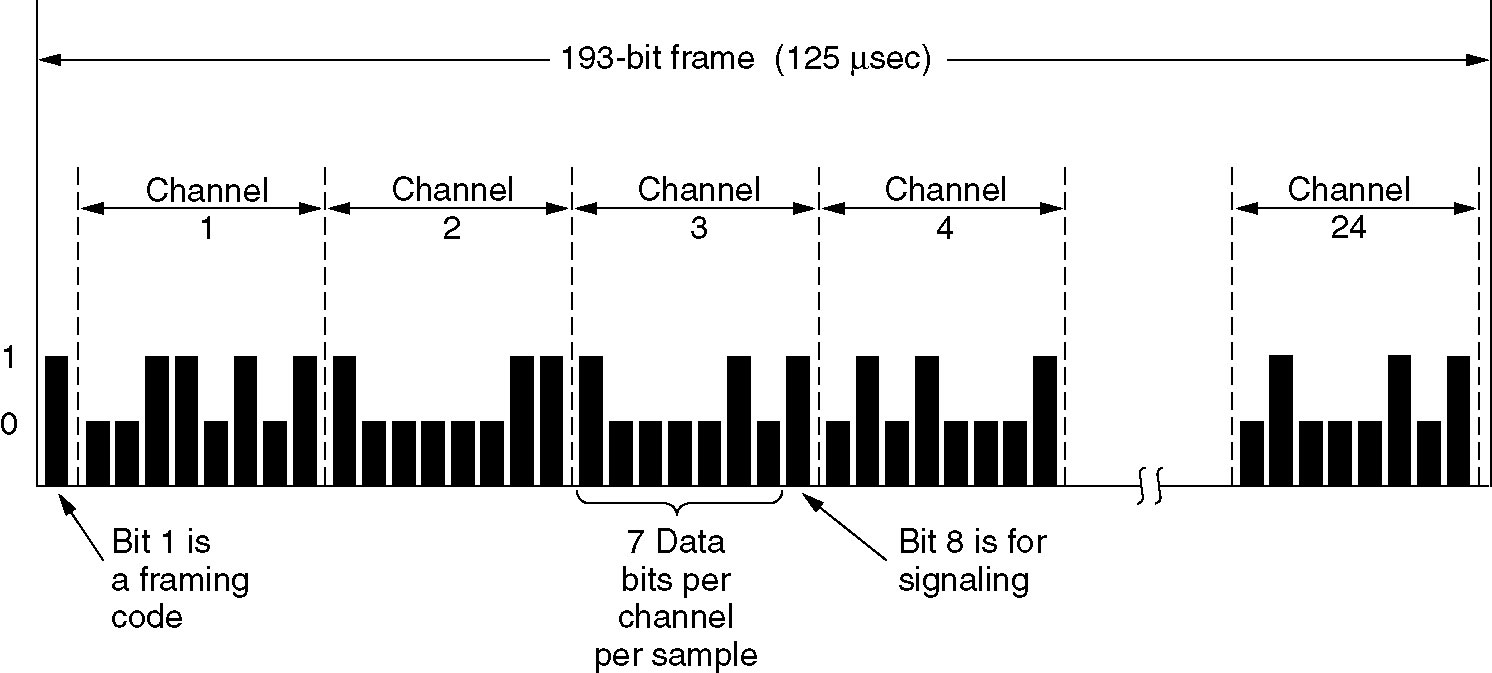 The T1 carrier (1.544 Mbps).
5: DataLink Layer
Code Division Multiple Access (CDMA)
unique “code” assigned to each user; i.e., code set partitioning
all users share same frequency, but each user has own “chipping” sequence (i.e., code) to encode data
allows multiple users to “coexist” and transmit simultaneously with minimal interference (if codes are “orthogonal”)
encoding: inner product: (original data) X (chipping sequence)
decoding: summed inner-product: (encoded data) X (chipping sequence)
Wireless and Mobile Networks: 7- 40
Advanced Mobile Phone System
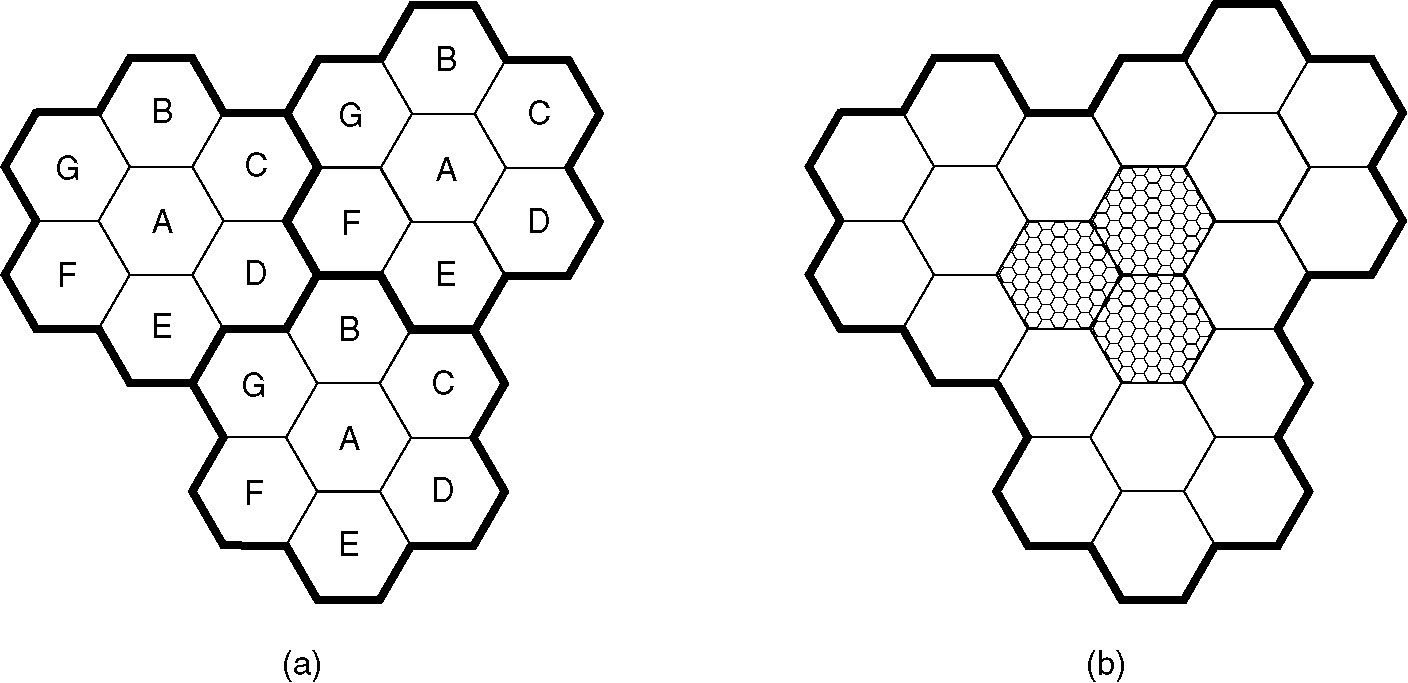 (a) Frequencies are not reused in adjacent cells.
(b) To add more users, smaller cells can be used.
5: DataLink Layer